口语教学活动的设计与思辨能力培养
宋毅

教学研讨会
2016/05/19
概要
1.试验版的教学目标是什么？
2.试验版的教学活动有哪些？
3.教学各部分逻辑关联是什么？
4.教材版的教学目标是什么？
自主学习
5.教材版教学活动有哪些(1)？
5.教材版教学活动有哪些（2）？
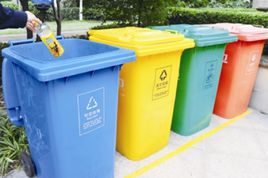 6.课堂教学各部分逻辑关联是什么？
7.学生课前做什么准备？
自主学习
文章阅读（教材+学术资源）
学习自测
信息查找
素材收集
自我反思
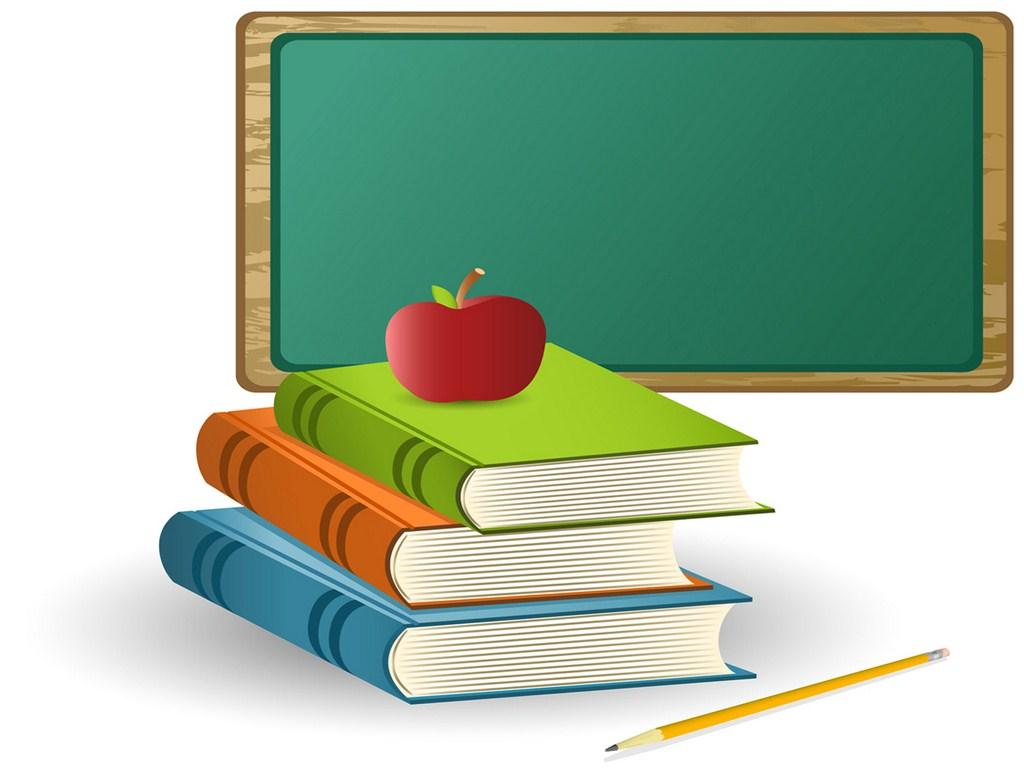 8.教学中老师的角色是什么？
组织者
检测者
引导者
解惑者
援助者
反馈者
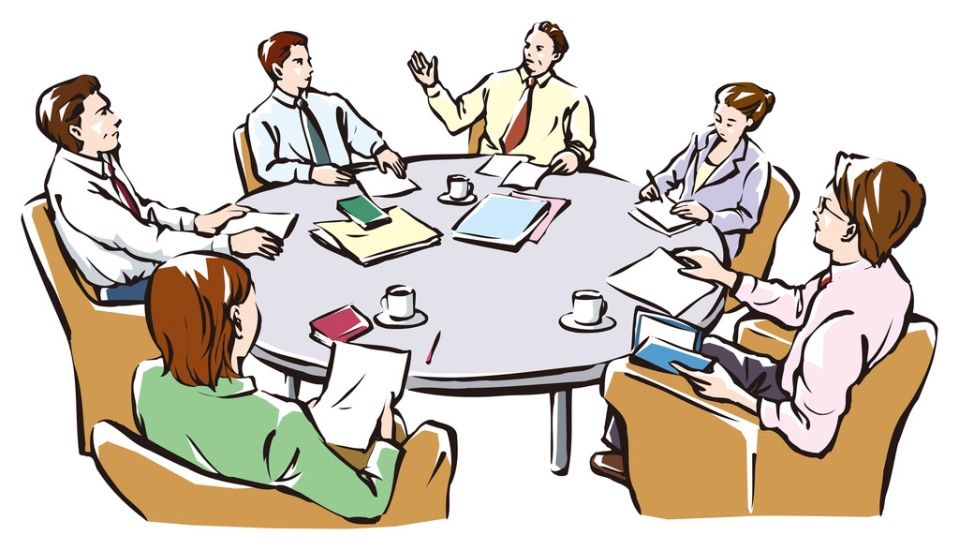 9.课堂上学生需要做什么？
10.教材版教学特点/效果怎样？
练习活动丰富多样
课堂时间安排紧凑
学生学习专心、潜力得到发挥
学习量合理控制
教学质量提升

语言沟通能力得到加强
思辨能力全方位发展
自主学习能力得到提升
跨文化能力日益增强
教学活动研究：合作学习
主要模式
有效的合作学习模式
口语课小组合作过程与测评
选题
计划
小组合作日志
小组课堂报告（多媒体）
组内评议
小组文案报告